学位论文答辩公告
学位论文答辩公告
学位论文答辩公告
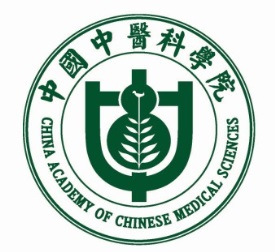 学位论文答辩公告
学位论文答辩公告
学位论文答辩公告
学位论文答辩公告
学位论文答辩公告
学位论文答辩公告